Repertório coral: formas da música religiosa
História do repertório coral
CMU–ECA-USP

Professora Susana Cecília Igayara
USP 2018
Música sacra, música litúrgica, música religiosa
Termos vão variar com o uso por grupos e épocas.
Música religiosa: termo mais amplo, abrange a música vocal e a música instrumental. Não está necessariamente vinculada a um credo religioso ou a um culto específico.  

	Arvo Pärt – Magnificat (1989)

   Guillaume Dufay (1400-1474) – Introitus da Missa Ecce Ancilla Domini
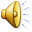 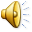 Música sacra, música litúrgica, música religiosa
Música sacra: o uso do termo sugere que esse tipo de música tem uma função religiosa. O significado do termo “sacro” está vinculado ao sagrado, mas pode ter significados variados em cada religião e também mudar com os períodos históricos.
Música litúrgica: sentido mais restrito da música sacra ou religiosa, pois vinculada a uma situação litúrgica. (esse conceito dá origem à idéia da música extra-litúrgica)

Herbert Norman Howells (1892 – 1983) – Magnificat
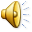 Música extra-litúrgica
Algumas práticas foram proibidas em determinadas épocas para a música litúrgica, mas aceitas para a música extra-litúrgica.
Exemplo: na Igreja Católica, celebrações do mês de Maria ou a devoção à cruz poderiam ser cantadas em vernáculo, mesmo quando isso estava proibido nas situações litúrgicas.
Idade média: música monódica
A importância dos cantos diferia em cada ocasião, segundo o momento a que se dedicavam. Há variações na forma e na maneira de canto. Na Missa e nos demais momentos litúrgicos, os cantos podem ser executados por:
Solistas 
“Chantres” (cantores melhores, em grupos. Frequentaram a schola, conhecem grande número de cantos)
Coro (Monges ou clérigos sentados num lugar especial – “coro” – que sabiam cantar melodias mais complexas do que aquelas destinadas ao povo)
Povo (muitas vezes apenas acentuavam com simples frases o cântico sacerdotal, às vezes apenas um Amen sobre duas notas. 
Gregoriano – Alleluia Virga Jesse, da Missa “Rorate”, para o tempo do Advento  (solo/coro)
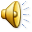 Alternância entre os grupos
Solista, Chantres, coro, povo. A alternância entre os grupos é um fato fundamental na origem da música na igreja. Daí nascem duas grandes divisões da monodia eclesiástica:
Canto Responsorial: o sacerdote é “respondido” pelo coro. Ex: Graduais. Origina a música mais plana, menos rica. Nasce da breve intervenção plural com que se responde o salmo recitado a uma só voz.
Responsório: (reconstituição de John Butt para a Paixão segundo João, de Bach)
Ludovico Grossi da Viadana (c. 1560-1627): Versículo e responsório: Deus in adjutorium, da Véspera Italiana, publicada em 1612.
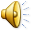 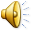 Duas grandes divisões da monodia eclesiástica: canto responsorial e canto antifonal
2. Canto Antifonal: Duas massas de cantores se alternam. Ex: Intróitos e Comunhão. Nasce de um sentimento mais melódico, mais musical, não simplesmente uma recitação.

Ludovico Grossi da Viadana (c. 1560-1627): Antífona 3 – Nigra sum sed formosa, da Véspera Italiana, publicada em 1612.
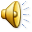 Tipos de cantos litúrgicos
As diferentes características melódicas e formais tiveram evolução diferente, mesmo que liturgicamente tivessem uma significação idêntica.
Há basicamente 4 grupos de cantos:
Composições estróficas (Hinos e Sequências)

Gregoriano: Tantum Ergo         
Johannes Urreda (final do séc. XV, corte do Rei Fernando V): Pange Lingua   
Mozart: Tantum Ergo KV 197  
Bruckner: Tantum Ergo
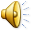 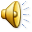 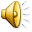 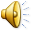 Tipos de cantos litúrgicos
2. Composições salmódicas, de versos irregulares (embora as repetições possam criar paralelismos)
Gregoriano: Ad matutinum - Ad Invitatorium 'Fontem Sapientiae' Psalmus 94 'Venite, Exultemus’ 
3. Composições livres (a maioria dos cantos da Missa, Aleluias)
Josquin Desprez (c.1440-1521) – Kyrie II da Missa de Beata Virgine  
Handel – Coronation Anthems n. 2 HWV 259. 3. Alleluia. 
4. As que apresentam aspecto de monólogos e diálogos (entre o celebrante e os diáconos ou outros)
Exemplos: Aproveitamento musical da ideia de diálogo:
Pergolesi: Stabat Mater dolorosa 
Bach: Paixão segundo Matheus
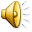 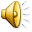 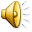 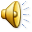 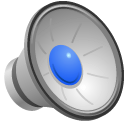 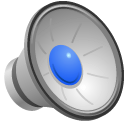 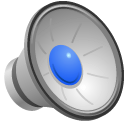 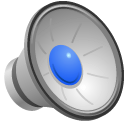 Forma e estilo
Forma e estilo evoluem juntos, a partir de sua origem responsorial ou antifonal.
Antífona: predominou sobre o texto dos Salmos, que chegou a reduzir-se a um só versículo.
Cantos responsoriais: com o solista em primeiro plano, levaram também a uma abreviação do texto bíblico, dando importância maior ao solista.
Tratamento dos textos litúrgicos no barroco
Os textos litúrgicos passam a ser tratados de forma que cada versículo ou estrofe, ou grupos de versículos, ou até fragmentos de texto, segundo o caso, formavam a peça em si, atingindo grandes dimensões e com caráter independente. Ex: Bach: Magnificat (12 peças).
Isso afasta a composição religiosa (apesar dos textos litúrgicos) da prática da música na igreja.

Vivaldi – Gloria RV 589
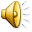 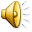 Moteto ou peça litúrgica
Ponto de vista formal: Obras corais sobre textos sacros são, genericamente, consideradas como motetos.
Há diferenças históricas significativas entre um moteto de Palestrina, Bach, Brahms ou Villa-Lobos.
Outra designação possível, de acordo com a função religiosa, é a de peça litúrgica, defendida por alguns teóricos (Ex: Vincent d’Indy)
HeitorVilla-Lobos - Cor dulce, cor amabile
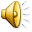 Moteto
A designação de moteto para qualquer peça com texto religioso vem da tradição do moteto renascentista, e não do moteto medieval. 
Moteto medieval inglês: Motet—Veni mater gracie/Dou way, Robin
Portanto, moteto ficou, também, associado à polifonia e ao uso da imitação.
O moteto não é, necessariamente, uma obra litúrgica, embora seja sempre uma obra sobre texto religioso.
O texto é selecionado pelo compositor, que pode musicar apenas uma parte dele, seguindo escolhas puramente musicais.
Moteto renascentista: Palestrina – Super flumina Babylonis
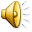 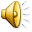 Moteto
Giulio Bas: diferença entre moteto e peça litúrgica é uma gradação de estilo. “as peças litúrgicas mantém-se mais austeras e impessoais, enquanto o moteto se assemelha mais aos madrigais” (p. 139). Diferença “é de estilo e não de forma”.
Vincent d’Indy: O moteto não é restrito a um plano determinado em sua construção: não possui uma forma sintética fixa, mas esta é essencialmente subordinada à expressão do texto. Princípio do moteto: a cada frase do texto literário que apresenta um sentido completo corresponde uma frase musical, que se adapta exatamente a este texto, e se desenvolve sobre ela mesma até que todas as vozes tenham exposto, cada um em sua vez.
Grande moteto francês
Candé: século XVII põe fim à história do verdadeiro moteto, com o triunfo da monodia acompanhada, que dá origem à Ópera, Oratório e Cantata. No entanto, continua-se a chamar de motetos as peças a 1, 2, 3 vozes e baixo contínuo sobre textos latinos religiosos, que são acrescidos de coros, duos, trios, interlúdios instrumentais, como a cantata e o oratório. Estes motetos, que atingem proporções importantes foram, sobretudo na França, a principal forma de música religiosa do meio do século XVII até o final do século XVIII, idêntica em grandes linhas ao que os contemporâneos chamam de Anthem na Inglaterra e de Kantate na Alemanha. (Carissimi, Charpentier, Delalande, Couperin, Mozart)(Dicionário, p. 166)

Charpentier: Te Deum In D, H 146 - Te Aeternum Patrem 

Motetos polifônicos de A. Scarlatti, Bach e Brahms são exceções.
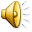 Moteto: século XIX
Candé: o moteto que segue a evolução da cantata e já não se distingue dela, toma frequentemente, durante o século XIX, a forma de um vasto painel religioso onde uma massa coral importante é acompanhada por orquestra ou órgão (Mendelssohn, Gounod, Liszt, Saint-Saëns, Bruckner). Mas existem também “motetos” a uma ou duas vozes, de forma que todas as composições religiosas que não são nem missas nem oratórios poderiam entrar nessa categoria indefinida.
Hino
Hymnus (latim), do grego hymnos  (derivado de hydein: cantar)
Usado originalmente com o sentido de “canção de louvor a Deus”.
Salmos (palavra usada para as canções compostas por David), são chamados de hinos na Vulgata (tradução latina da Bíblia).
Salmos: expressão mais corrente entre os cristãos judeus.
Hino: expressão usada pelos cristãos gentios.
Hino, salmo, cânticos espirituais: termos difíceis de se diferenciar na literatura sobre música sacra.
Igreja Anglicana: grande quantidade de hinos
Hino como forma
Giulio Bas: a forma de hino em estrofes iguais é a forma mais simples: um período musical, modelado sobre a base rítmica da estrofe do texto, repete-se imutável por todas as estrofes. O andamento rítmico deve ser sempre claro, e o melódico é tanto melhor quanto mais o canto possa ser entendido sozinho, sem nenhuma ajuda harmônica. 
    (p. 113)
Hino e Moteto
Riemann:  distinção entre moteto e hino é o estilo mais polifônico do moteto e o estilo mas homofônico, nota contra nota, do hino. O caráter de moteto e de hino pode ser utilizado pelo compositor na construção de formas maiores da música religiosa, que necessitam de subdivisões e podem aproveitar o caráter determinado destas formas para as seções corais.

Britten: Hymn to St Cecilia
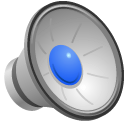 Formas da música sacra
Riemann: O moteto é uma forma especial da música de igreja; quando a letra, baseada em alguma passagem da Bíblia, emprega um metro lírico e é composta por uma ou várias vozes, com ou sem acompanhamento (órgão ou outros instrumentos), temos o que se designa com o nome de cantos espirituais. Quando o texto da Bíblia compõe-se em sua forma original, não rítmica, é função da música desenvolver, na composição, a forma arquitetônica de que o texto necessita; neste caso a composição recebe o nome de moteto, que se baseia no princípio da imitação. As obras vocais de caráter religioso, compostas de várias partes separadas,com certa extensão, chamam-se cantatas; compreendem passagens em forma de solos,conjuntos de solistas e outras, destinadas à massa coral. As missas, missas de réquiem e os salmos são composições que constam de uma série de peças de caráter semelhante ao moteto. (p.519-520)
Comparação entre a missa e o moteto
Michel Brenet: Ideia da diferença entre a missa e o moteto para a pessoa não familiarizada com a música sacra: 
Missa pode ser comparada à sinfonia e o moteto à abertura ou peça única, com procedimentos os mais abertos  e variados. 
Do ponto de vista litúrgico: 5 partes do Ordinário: originalmente cantadas pela comunidade de fiéis, com palavras imutáveis, são a matéria da composição da Missa.
Número infinito de textos, que variam a cada dia segundo a ordem do ano litúrgico, constituem o “próprio” do ofício, e oferecem-se aos músicos para servir de base aos motetos.
      (Palestrina, 1919)
Textos dos motetos
Brenet: extremamente variados quanto ao seu conteúdo e amplidão, estes textos são extraídos de todas as partes da Bíblia – salmos, cânticos, evangelhos – e de poemas religiosos em honra a Deus, à Virgem ou aos Santos, acrescentados pela idade média cristã – hinos, prosas e sequências. Alguns se intercalam entre as cinco partes fundamentais da missa – ofertórios, comunhão – outros se localizam na celebração dos diversos ofícios – horas, vésperas, completas.